Understanding how others might be feeling and different points of view.  
Taking part in pretend play ideas with other children. 
Inviting other children to play
Jigsaw: Relationships and Changing Me 
 
 
 
 
 
Jigsaw: Dreams and Goals
Understanding the 
World
Curriculum overview 
Nursery 
Summer term  2025
Science, Growing and Plants
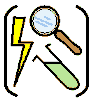 Personal, Social and Emotional Development
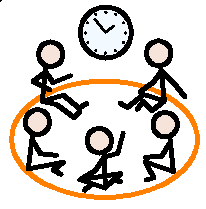 Exploring collections of materials with similar and different properties.
Learning about different forces and cause and effect.
Learning about parts of a plant, growing and life cycles.
Learning about our life stories and family history
Jack in the Box Worship Time
Learning that some books are information books.
Learning names of different parts of book. 
Using touch screen technology. 
Exploring rhythm and rhyme 
Little Wandle Phonics - recognising and experimenting with initial sounds in words and objects 
Blending phonemes to build words
Writing our names and other letters
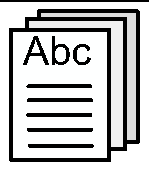 Literacy – including 
Letters and Sounds
Physical Development
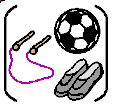 Taking part in group activities and team games. 
Balance Bikes 
GetSet4PE: Games and Gymnastics
Sports Week and Sports Day
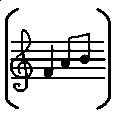 Expressive Art and Design
Rhythm
Singing melodies and pitch matching. 
Learning how to use sound to represent emotions when playing instruments.
Using instruments with control.
Communication
and Language
Using language to problem solve and negotiate. 
Encouraging the use of more complex sentences using ‘and, or’ and ‘because.’ 
Developing a wider range of vocabulary, using longer sentences.
Additional Information

St George’s Day
Father’s Day
Mathematical 
Development
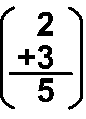 Extending ABAB patterns / sequences 
Describing familiar routes
Solving mathematical problems
Writing numbers 
Numicon, 3D shapes and measures.